РАЗВИВАЮЩАЯ ПРЕДМЕТНО-ПРОСТРАНСТВЕННАЯ СРЕДА  в соответствии с ФГОС МКДОУ детский сад № 1 «Сибирячок» с. БогучаныПриготовила: Н.В. Кузьмищева старший воспитатель
Создавая развивающую среду, мы учитывали возрастные и индивидуальные особенности детей. Столы в учебной зоне с регулируемыми ножками. Каждый стол промаркирован в соответствии с ростом детей. 
В учебной зоне размещены: центр творчества, мастерская, уголок природы, минибиблиотека, минимузей, уголок музыкального развития. Такое размещение связано с тем, что расположенные рядом столы и стулья позволяют использовать эти «функциональные помещения» как на занятиях, так и в свободной деятельности, и в индивидуальной работе с детьми. Некоторые уголки вынесены в приемные и спальни.
Развивающая предметно-пространственная среда  выстроена с учетом образовательных областей государственного стандарта.
Физическое развитие
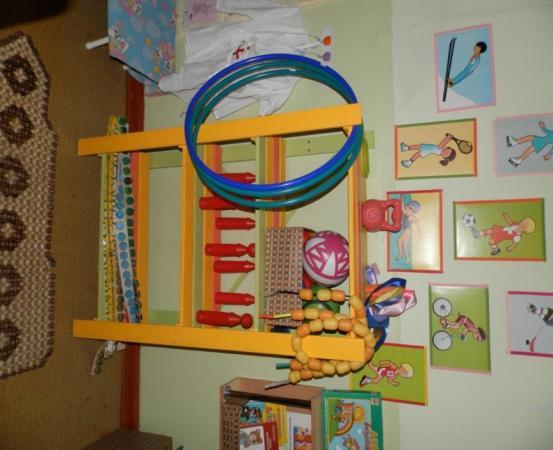 СПОРТИВНЫЕ УГОЛКИ
В спальных комнатах у нас расположены «Дорожки здоровья».
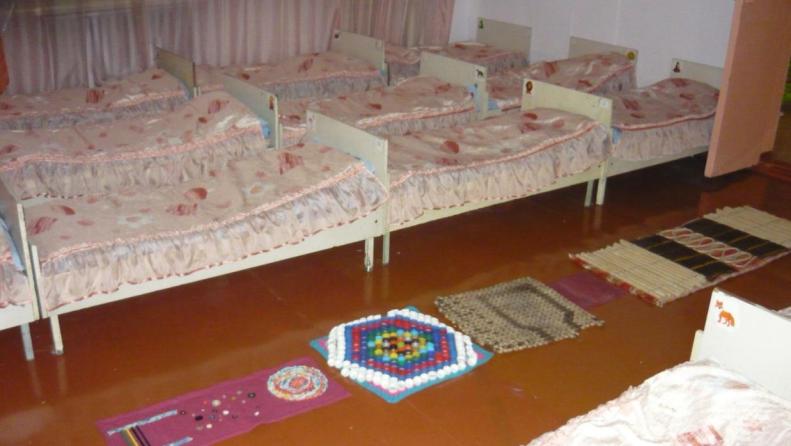 ТРЕНАЖЕРЫ  ДЛЯ ПРОВЕДЕНИЯ ГИМНАСТИКИ ДЛЯ ГЛАЗ
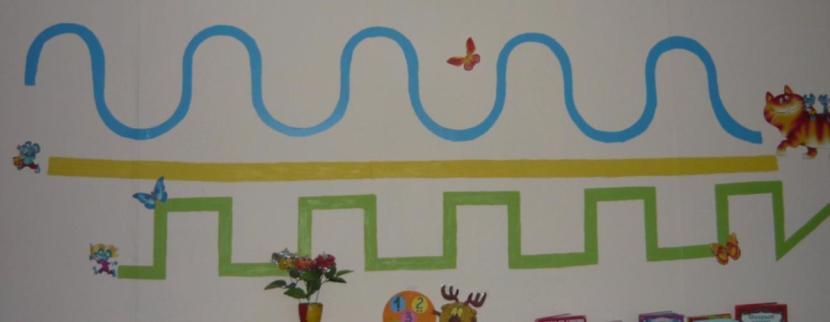 Художественно-эстетическое развитие
МИНИ МУЗЕЙ НАРОДНОГО-ПРИКЛАДНОГО  ТВОРЧЕСТВА
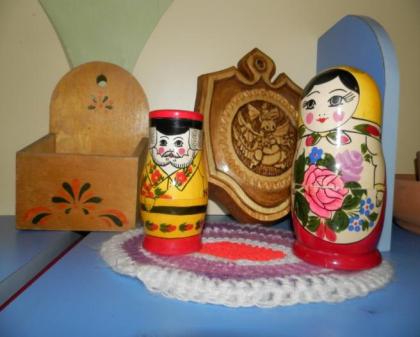 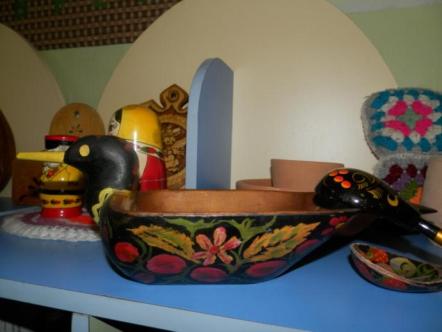 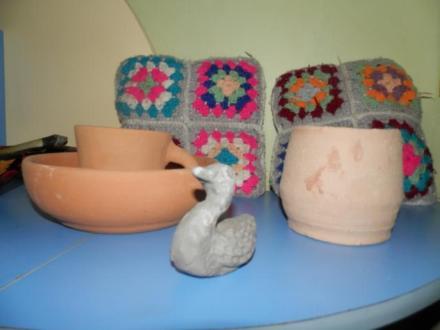 Мини-музей «В гостях у сказки» размещён в средней группе «Ромашка».
МИНИ МУЗЕЙ «КОСМИЧЕСКИЕ ДАЛИ» В ПОДГОТОВИТЕЛЬНОЙ ГРУППЕ
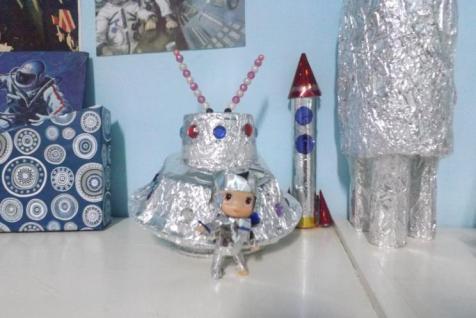 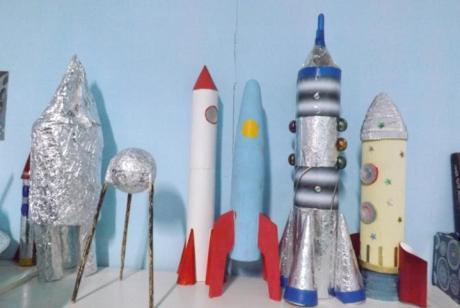 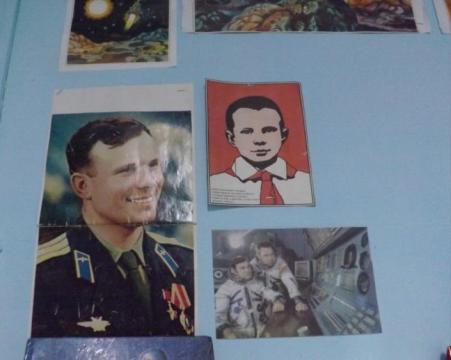 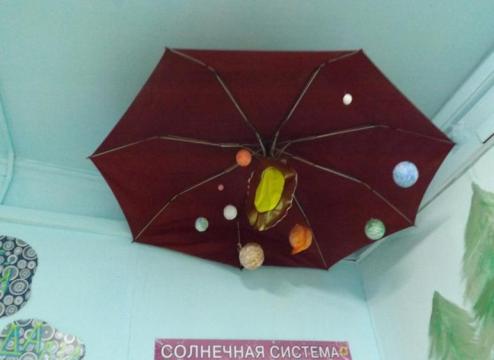 ХУДОЖЕСТВЕННО ПРОДУКТИВНАЯ ДЕЯТЕЛЬНОСТЬ ДЕТЕЙ В СТАРШЕЙ ГРУППЕ
ТЕАТРАЛЬНЫЙ УГОЛОК В СТАРШЕЙ ГРУППЕ
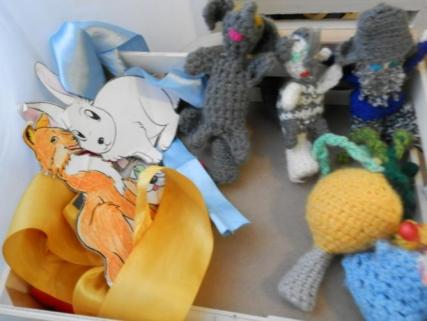 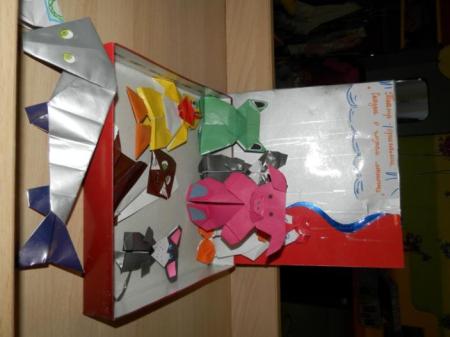 ТЕАТР МАСОК И ВЯЗАННЫЙ ПАЛЬЧИКОВЫЙ ТЕАТР
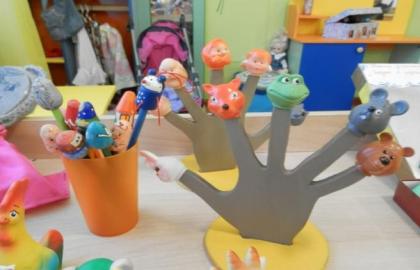 ТЕАТР ОРИГАМИ
ТЕАТР НА КАРАНДАШАХ И ПАЛЬЧИКОВЫЙ ТЕАТР
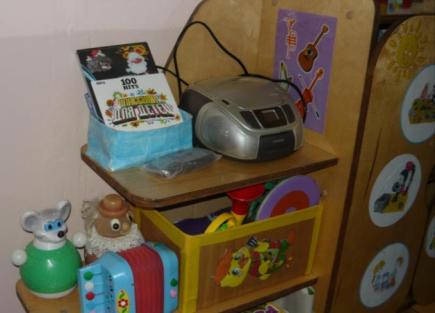 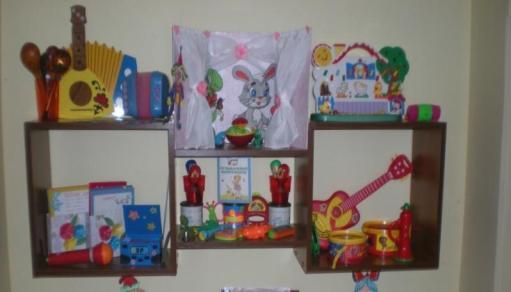 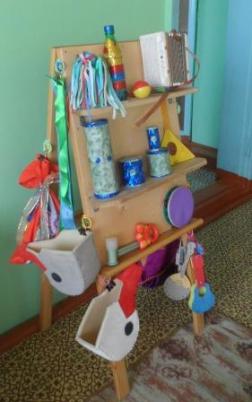 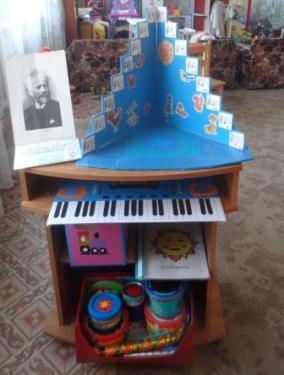 МУЗЫКАЛЬНЫЕ УГОЛКИ
ТЕАТРАЛЬНЫЙ УГОЛОК В ПОДГОТОВИТЕЛЬНОЙ ГРУППЕ
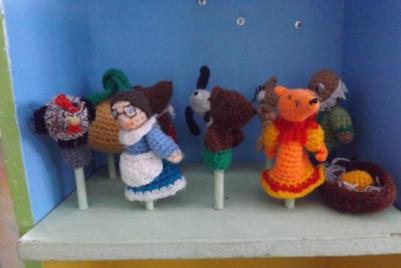 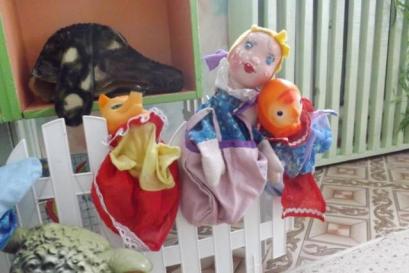 КУКОЛЬНЫЙ ТЕАТР
ВЯЗАННЫЙ ПАЛЬЧИКОВЫЙ ТЕАТР
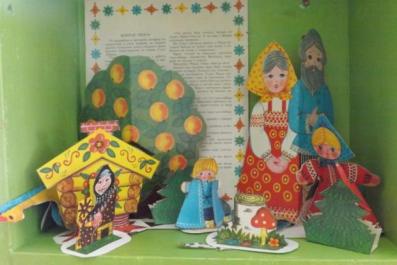 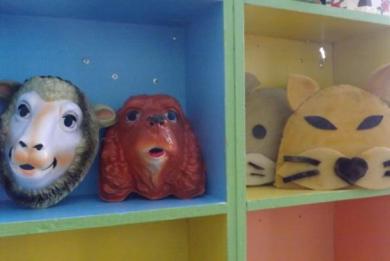 ПЛОСКОСТНОЙ ТЕАТР
ТЕАТР МАСОК
Речевое развитие
УГОЛОК РЕЧЕВОГО РАЗВИТИЯ ДЕТЕЙ В СТАРШЕЙ ГРУППЕ
ВЫСТАВКА РАБОТ ДЕТЕЙ  СТАРШЕЙ ГРУППЫ
 «МАЛЕНЬКИЕ РИФМОПЛЕТЫ»
НАСТОЛЬНО-ДИДАКТИЧЕСКАЯ ИГРА В СТАРШЕЙ ГРУППЕ «ПОДБЕРИ РИФМУ»
БИБЛИОТЕКА В СТАРШЕЙ ГРУППЕ
БИБЛИОТЕКА В ПОДГОТОВИТЕЛЬНОЙ ГРУППЕ
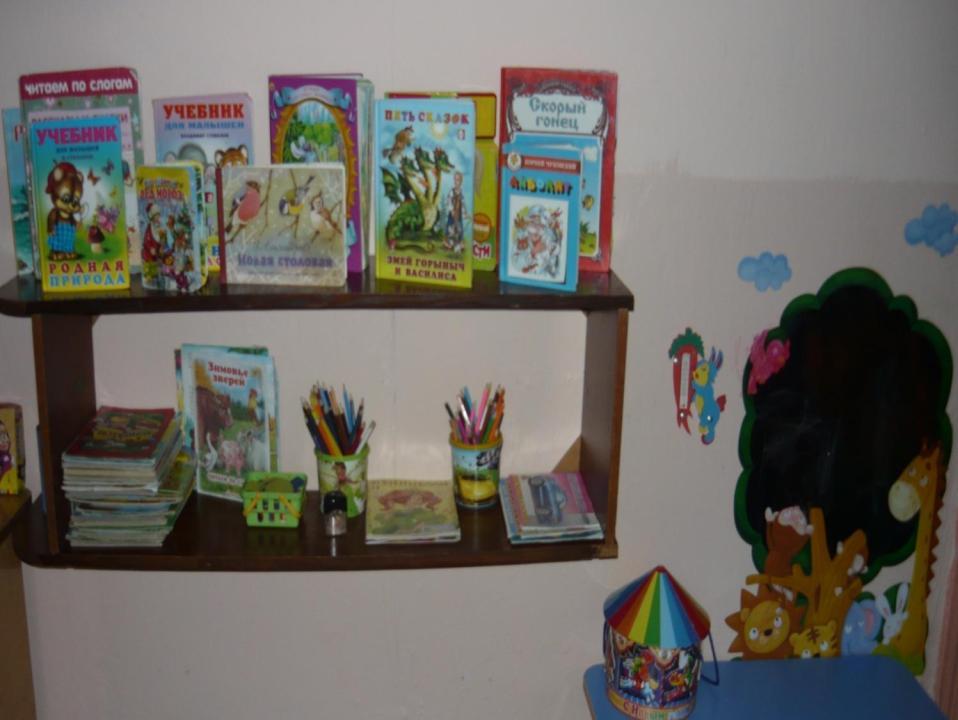 ИГРЫ ПО РАЗВИТИЮ РЕЧИ В ПОДГОТОВИТЕЛЬНОЙ ГРУППЕ
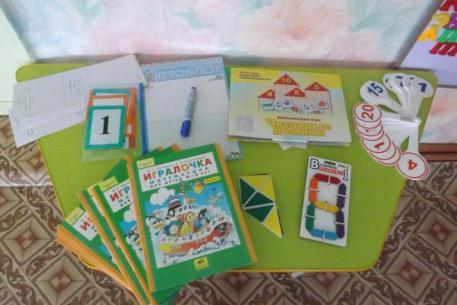 Познавательное 
развитие
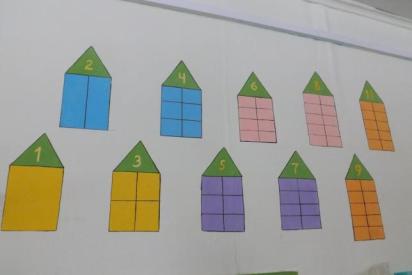 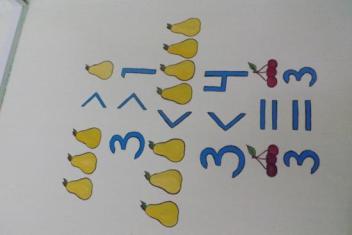 Уголки математики.
УГОЛОК МАТЕМАТИЧЕСКОГО РАЗВИТИЯ В СТАРШЕЙ ГРУППЕ
РАЗВИТИЕ ЗРИТЕЛЬНОЙ ПАМЯТИ ДЕТЕЙ
АВТОРСКИЕ ИГРЫ МАТЕМАТИЧЕСКОГО СОДЕРЖАНИЯ
ЛОГИЧЕСКИЕ БЛОКИ И 
ФИГУРЫ ДЬЕНЕША
ИГРЫ ВОСКОБОВИЧА
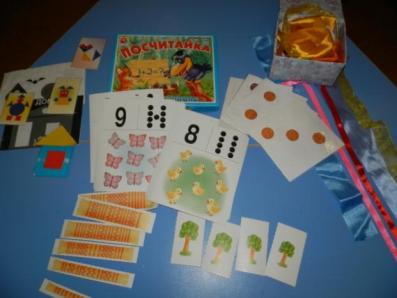 ИГРА «ПОДСЧИТАЙКА»
ИГРА «ВСТАВЬ ЧИСЛО»
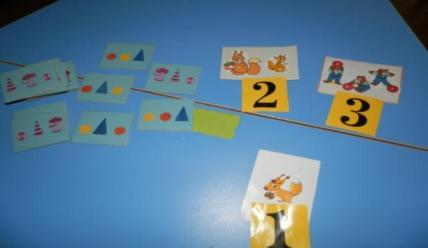 ИГРА НА ОРИЕНТИРОВКУ В ПРОСТРАНСТВЕ
 И ИГРА НА СООТНЕСЕНИЯ КОЛИЧЕСТВА
ПРЕДМЕТОВ С ЦИФРОЙ
УГОЛОК БЕЗОПАСНОСТИ В СТАРШЕЙ ГРУППЕ
УГОЛОК ПРИРОДЫ И ЭКСПЕРЕМЕНТАЛЬНОЙ ДЕЯТЕЛЬНОСТИ ДЕТЕЙ В СТАРШЕЙ ГРУППЕ
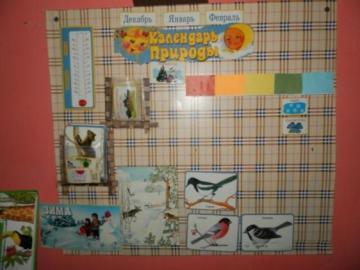 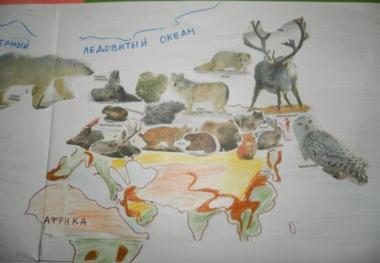 КАЛЕНДАРЬ ПРИРОДЫ
КАРТА ОБИТАНИЯ ЖИВОТНЫХ
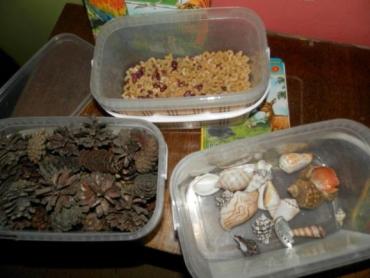 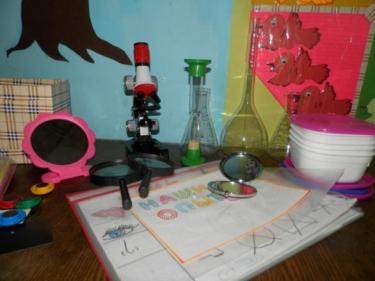 ОБОРУДОВАНИЯ ДЛЯ ОПЫТОВ
И ЭКСПЕРИМЕНТОВ
ПРИРОДНЫЙ МАТЕРИАЛ
ФЕКСИРОВАНИЕ РЕЗУЛЬТАТОВ ОПЫТОВ И ЭКСПЕРИМЕНТОВ В СТАРШЕЙ ГРУППЕ
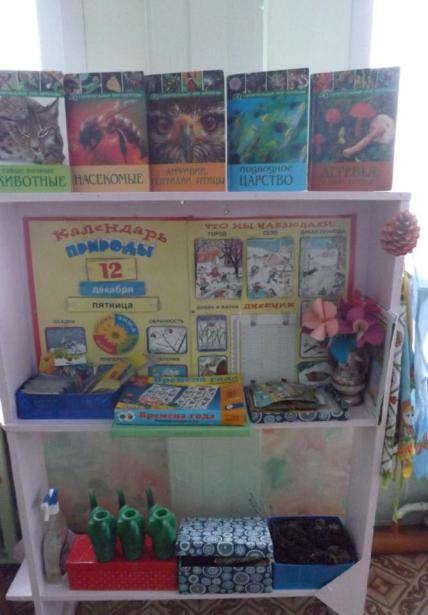 КАЛЕНДАРЬ ПРИРОДЫ В ПОДГОТОВИТЕЛЬНОЙ ГРУППЕ
ОБОРУДОВАНИЕ ДЛЯ ОПЫТОВ И ЭКСПЕРИМЕНТОВ В ПОДГОТОВИТЕЛЬНОЙ ГРУППЕ
Социально-коммуникативное 
развитие
УГОЛОК НРАВСТВЕННО-ПАТРИОТИЧЕСКОГО ВОСПИТАНИЯ ДЕТЕЙ В СТАРШЕЙ ГРУППЕ
УГОЛОК НРАВСТВЕННО-ПАТРИОТИЧЕСКОГО ВОСПИТАНИЯ ДЕТЕЙ В ПОДГОТОВИТЕЛЬНОЙ ГРУППЕ
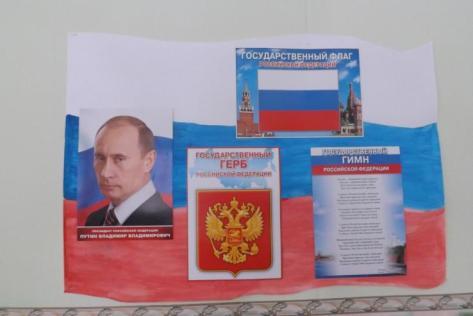 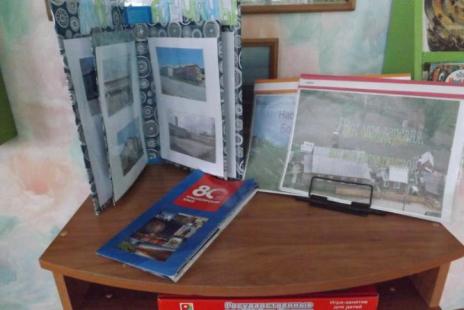 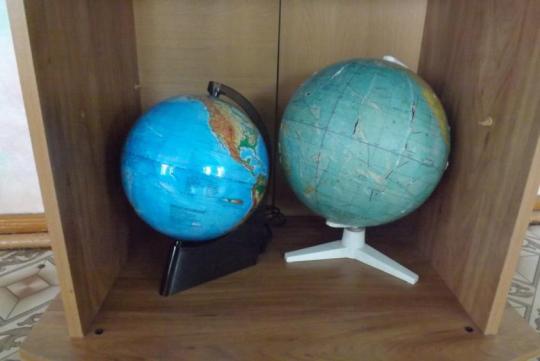 СЮЖЕТНО РОЛЕВАЯ ИГРА
«БОЛЬНИЧКА»
СЮЖЕТНО РОЛЕВАЯ ИГРА
«МАГАЗИН»
СЮЖЕТНО РОЛЕВАЯ ИГРА
«ПАРИХМАХЕРСКАЯ»
СЮЖЕТНО РОЛЕВАЯ ИГРА
«ДОМ»
ОБОРУДОВАНИЕ ДЛЯ 
СЮЖЕТНО РОЛЕВОЙ ИГРЫ
«СЛЕСАРЬ»
СЮЖЕТНО РОЛЕВАЯ ИГРА
«ПОЖАРНИКИ»
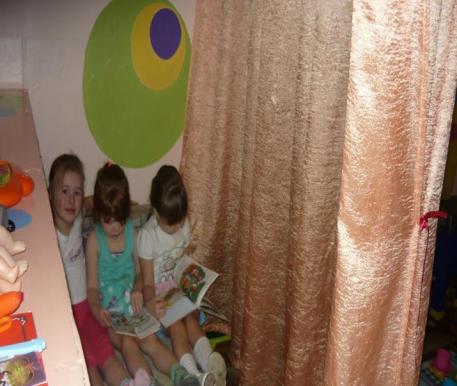 УГОЛКИ УЕДИНЕНИЯ И РЕЛАКСАЦИИ
СЮЖЕТНО РОЛЕВАЯ ИГРА «МАГАЗИН»
СЮЖЕТНО РОЛЕВАЯ ИГРА «БОЛЬНИЧКА»
СЮЖЕТНО РОЛЕВАЯ ИГРА 
«ПАРИХМАХЕРСКАЯ»
СЮЖЕТНО РОЛЕВАЯ ИГРА «КУХНЯ»
Спасибо за внимание, творческих успехов!